Badgerwood Farms
By: Lucas Hendrickson, Ian Strasburg, John Koets, and Shenquan Li
Badgerwood Farms
What is it?
CAFO in Bayfield County Wisconsin
26,000 pigs contained in three barns
7,500 sows, 18,750 pigs, and 100 boars
Hogs would be inside 365 days a year
Concerns
Would introduce 6.5 million gallons of pig waste
Lies within Fish Creek watershed
Is 8 miles upstream of Lake Superior
Outline
Badgerwood Farm’s Proposal
Potential Concerns
Evaluate Pig Fecal Matter and Storage Plan
Contingency Plan
Potential Effects on Water
Nutrient Retention Using Wetlands
Economic Cost 
Conclusion
Fish Creek Watershed
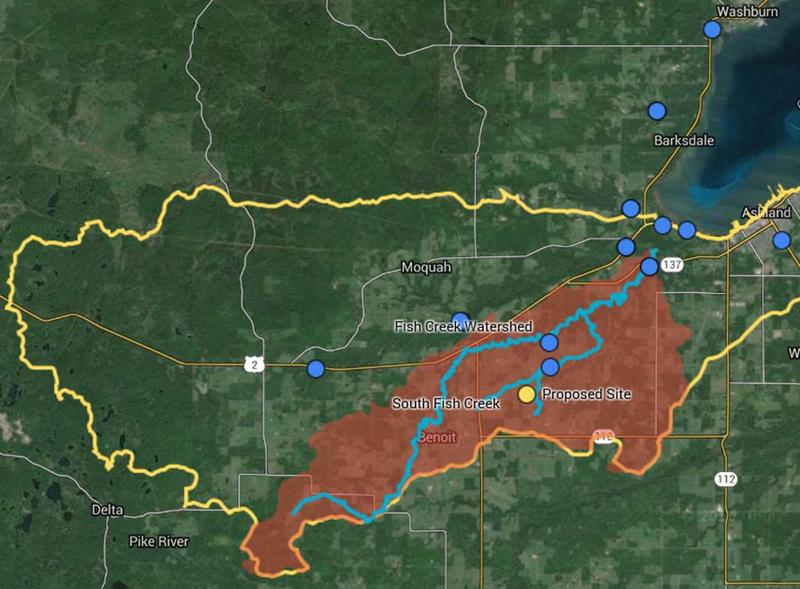 Wetland Map given by Engineering Report
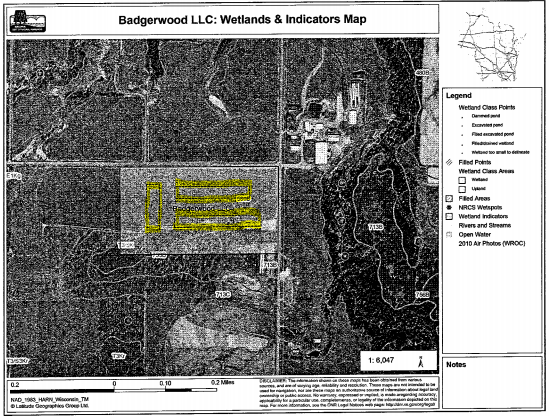 Current Wetlands
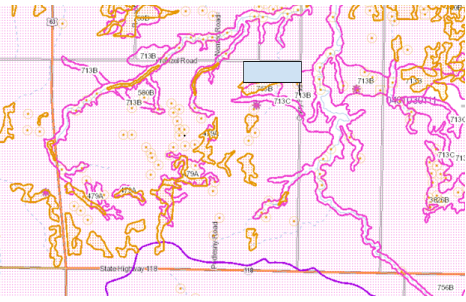 Wetlands with Restoration Potential
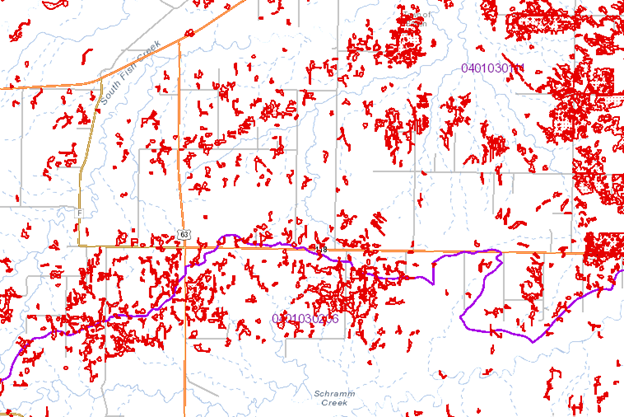 Pig Waste
Collected in bins below each barn
Meant to contain 180 days of waste
Reinforced concrete
Not affected by stormwater
Used to be spread on fields
Uses injection method
Inject 10 inches into the ground
Composition of Pig Waste
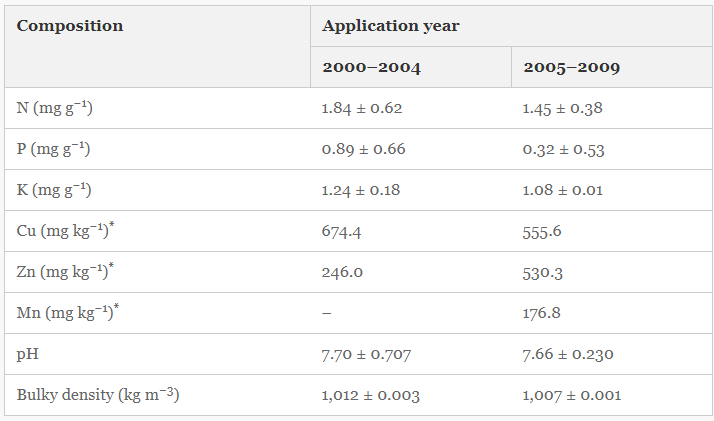 Percent by Mass
Nitrogen
0.184+/-0.062%
Phosphorus
0.089+/-0.066%
Total per year
Nitrogen
45,328.4+/-15,273 kg
Phosphorus 
21.925+/-16259.1 kg
Contingency Plan
Self reporting
Daily, weekly, and monthly updates
If there is a leak
Immediately create a trench to contain the spill
If it comes into contact with a road, report to the city immediately
Drainage tile surrounds the tanks
Soil is predominantly clay with a thin layer of silt
Available Nutrients
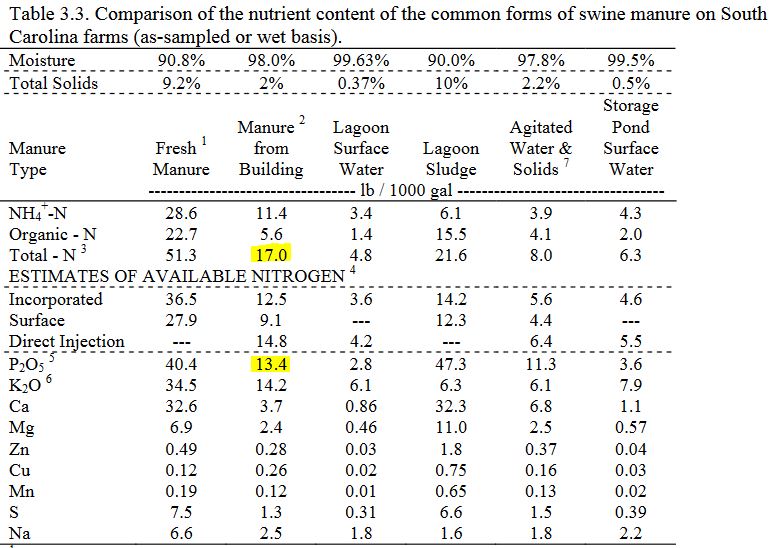 6.5 million gallons manure
880 total acres for spreading
56.8kg N/ acre
45.5kg P/ acre
Manure Use
Hay fields are the primary crop in Bayfield County
Depending on Hay type, fields can uptake around 83.4 kg N/ acre and 10.5 kg P/ acre
Nitrogen could be uptaken from hay but 35kg P/ acre would remain
Injection method capable of retaining 82% P, leaving 6.3kg P/ acre in runoff
Manure Injection
Manure Retention 82% (ideal)
Most Efficient Method
Necessary for the Soil 
Likely to become less efficient over time
Slight increase in nutrient load
TP
TN
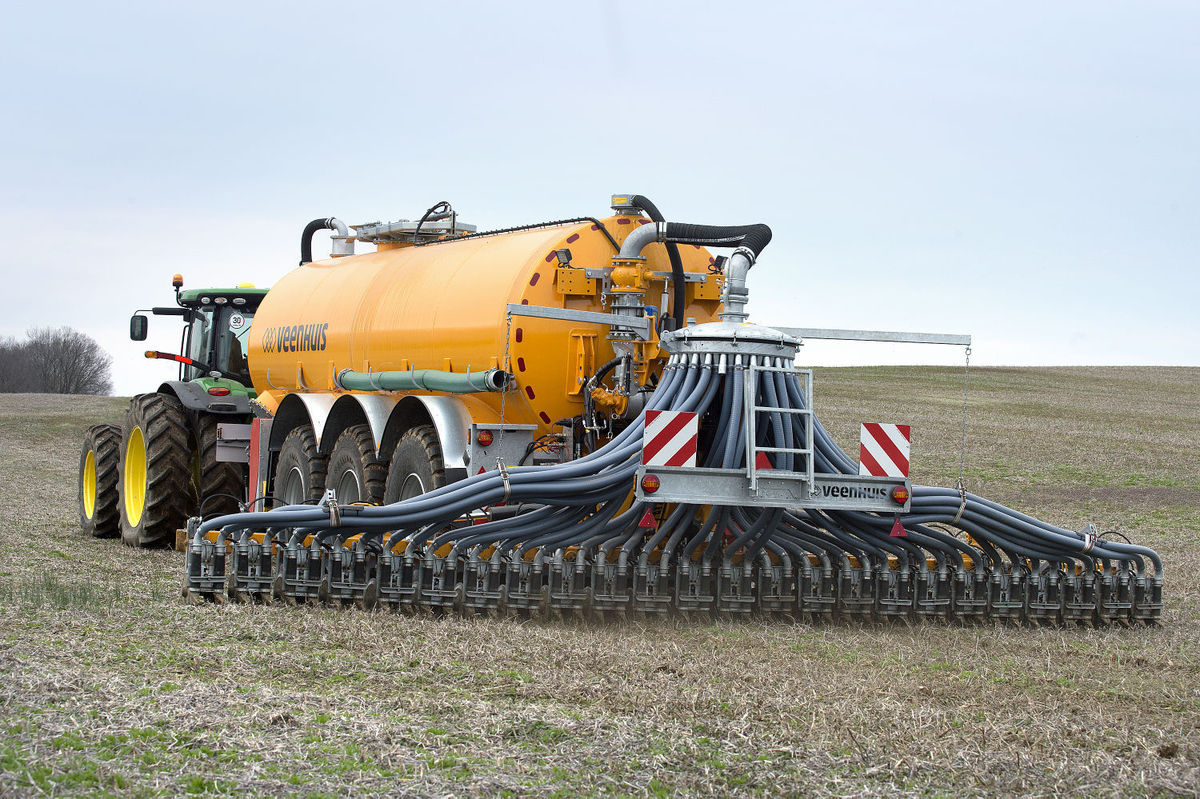 Increased Nutrient Load
Already Impaired 
Soils promote excessive runoff
Watershed on impaired waters list (TP)
Boosted algal growth
Eutrophication
Hypoxia 
Wetlands in the area are N limited
Currently Researching
Unknown Effect
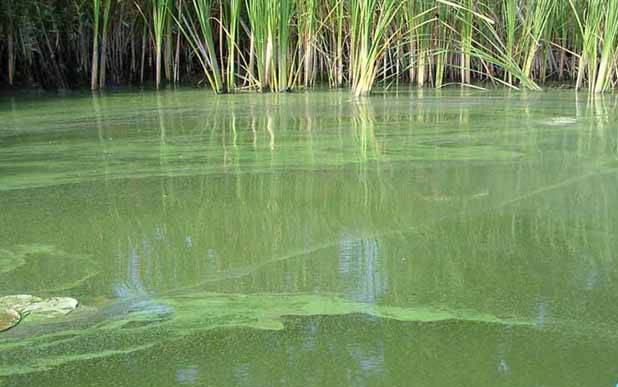 [Speaker Notes: South FIsh Creek watershed was added to the]
Many Unknowns
How much additional nutrients?
How much runoff?
What Impact?
The watershed
Lake Superior
Coastal Wetlands
Riparian Buffer Strips
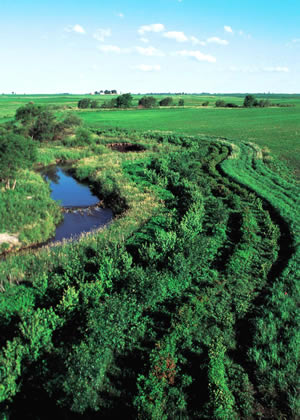 Vegetated strips along streams which canuptake nitrogen and phosphorus
Gov. Dayton proposed mandatory 50 ft bufferStrips around most Minnesota water bodies
Improve function by mowing and removingvegetation
Buffer Space Needed
Using the excess P from hay fields and buffer strip ability to uptake P we found 387,692 square meters of buffer strip needed
10m wide buffer strips
38,769.2m long buffer strips
Assumed square 20 acre fields with buffer on three sides of fields
With these assumptions 37,554m buffer space available
1,215.2m of buffer still needed
Economic Cost of wetland establishment
Wetland easement costs 
Current land value 
The land value near the wetland 
Nuisance cost 
Good steward 
Wetland restoration costs 
Size 
Hydology 
Flora and fauna
Major variables in Wetland Costs
Based on these drivers, size and type of wetland are the major independent variables in wetlands total cost.
For a given type of wetland, the cost of restoring the wetland hydrology and ecosystems and nuisance costs all related to the size of wetland.
For a given size of wetland, different types wetlands have different calculation models for total  costs.
Different types wetland regions
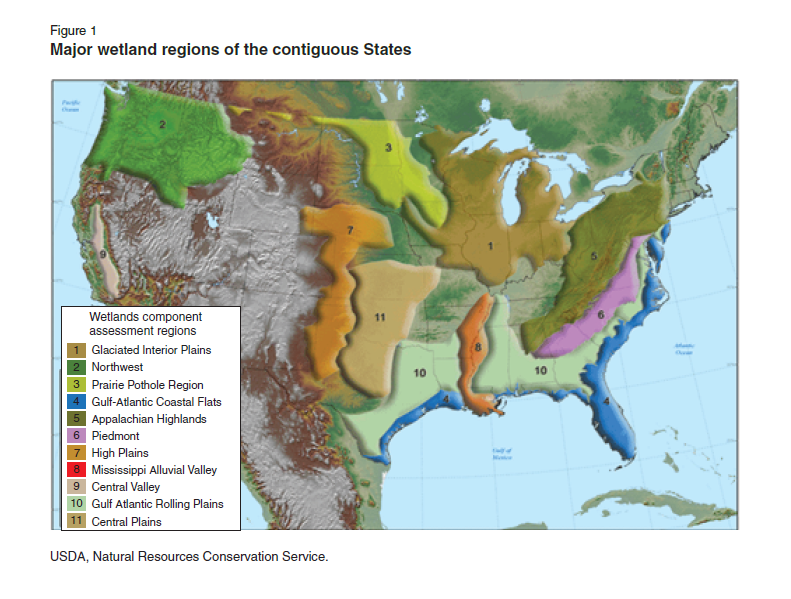 The costs through different regions
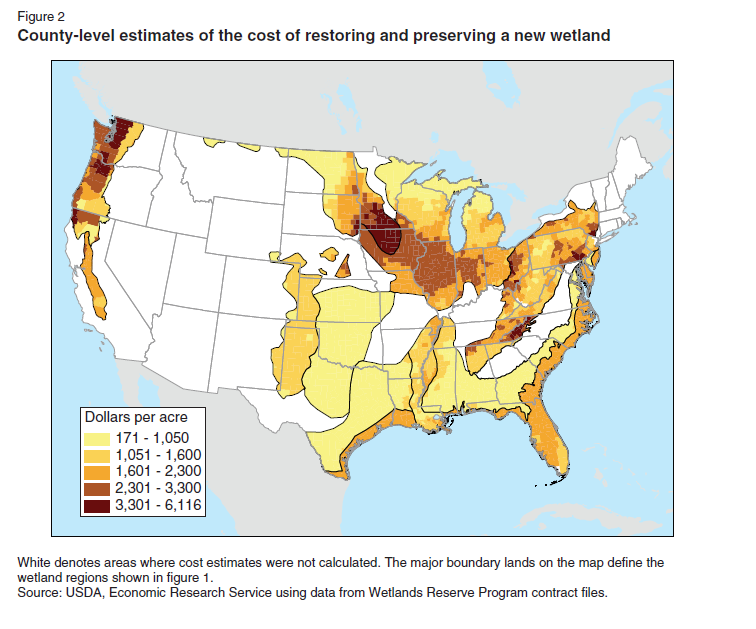 First year costs and Annualized costs
First year costs —— $ 1135  per acre 
Include Wetland design, Land rent, Constructing basin, Wetland plants, Seeding buffer, Control structure, etc 

Annualized costs —— $ 800 per acre
 Include Wetland management, Control structure replacement, Land rent,  flora and fauna management, etc
The total costs
The  total buffer strip area of 387,692 m^2 or 95.8 acres to uptake the exceed nutrients. 

First year wetland cost —— $ 108,733
Annualized wetland cost —— $76,640 per year.
Conclusion
Great variability in most aspects of the project
Pig waste, nutrient uptake, retention, soil type, weather, farmers, government subsidies etc.
The numbers that were used in the calculations of waste held in barn facilities. Other studies support numbers in the upper range
Recommendation: 
Buffer strips could be used retain some nutrients, however at the scale proposed they would not be practical
Scale back the scope of the facility
Possibly reconsider the location of the facility